YOLO
YOLO (You Only Look Once)
YOLO* processes a image all at once.

We will divide the image into “S x S” grid cells.
Assume, dividing into 7x7 cells
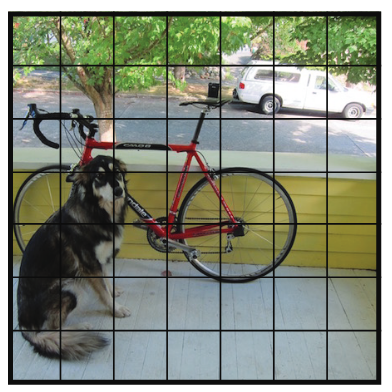 S
S
* Redmon, J. et al., You only look once: Unified, real-time object detection. In: CVPR. (2016)
YOLO (You Only Look Once)
Each cell applies a fixed number of bounding boxes. 

If 2 boxes here, then total number of boxes per image:  7x7x2 = 98
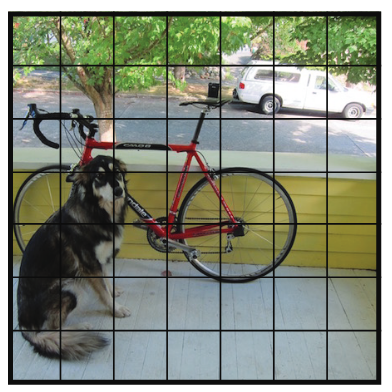 7
7
YOLO (You Only Look Once)
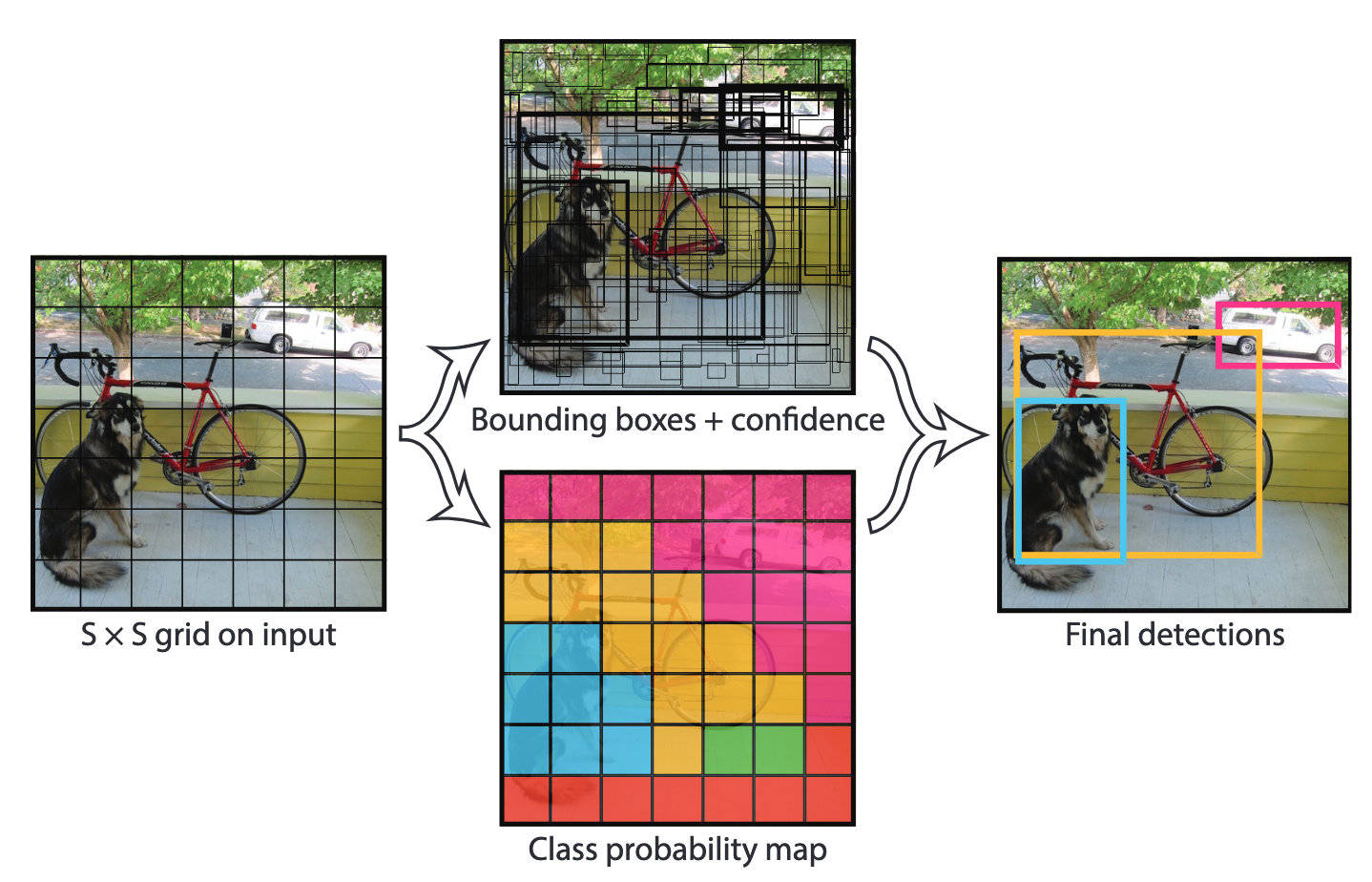 Two folds:
	1. Each bounding box outputs 5 components:


(bx , by): Box center coordinates
bh , bw : Box height and width
PC : The probability of the bounding box enclosing any object
[bx ,  by ,  bh ,  bw , PC]
YOLO (You Only Look Once)
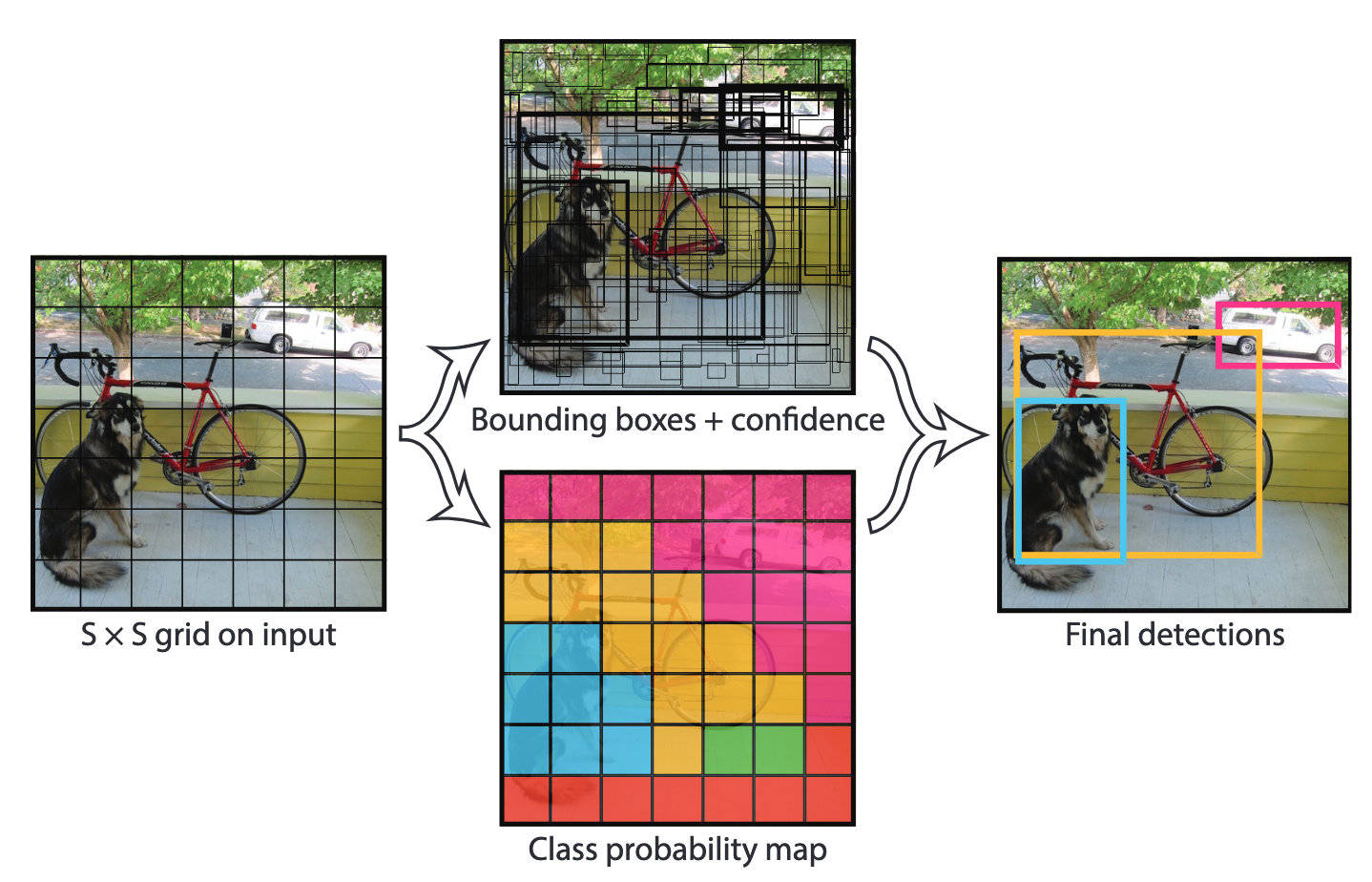 Two folds:
	2. Each grid cell outputs probabilities of belonging to each class

		e.g., 3 classes: 
				[dog, bike, car]

c1: P {dog}
c2: P {bike}
c3: P {car}
YOLO (You Only Look Once)
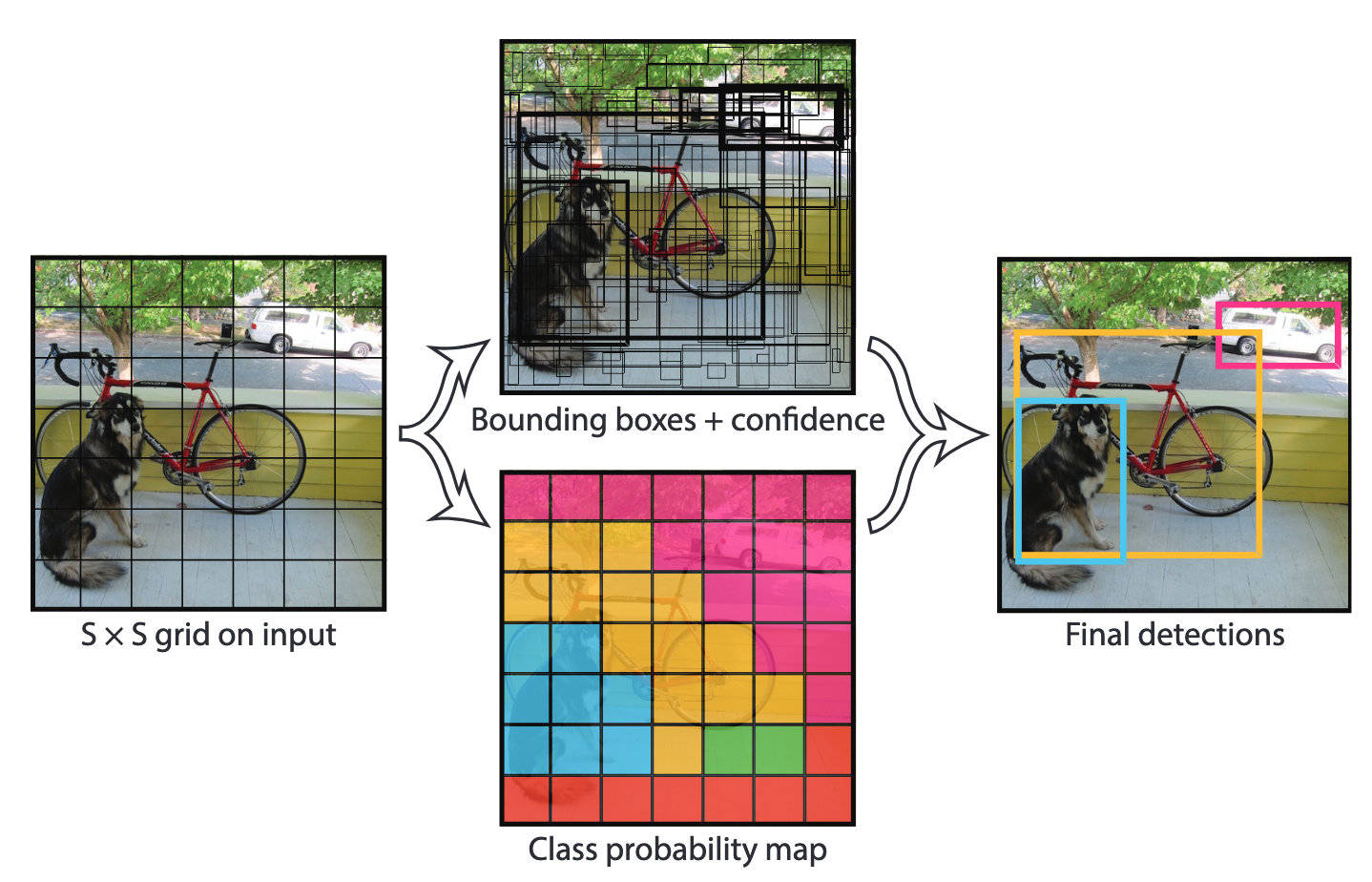 Output shape of YOLO: 
7 X 7 x ( 2 x 5 + 20) = 7x7x30
20 object classes: 
[c1 , c2 , …, c20]
2 boxes per cell
Bounding box values:
[PC , bx , by , bh , bw ]
YOLO (You Only Look Once)
Drop bounding boxes with low confidence (of being an object).


For each class, apply Non-max suppression to output final results.
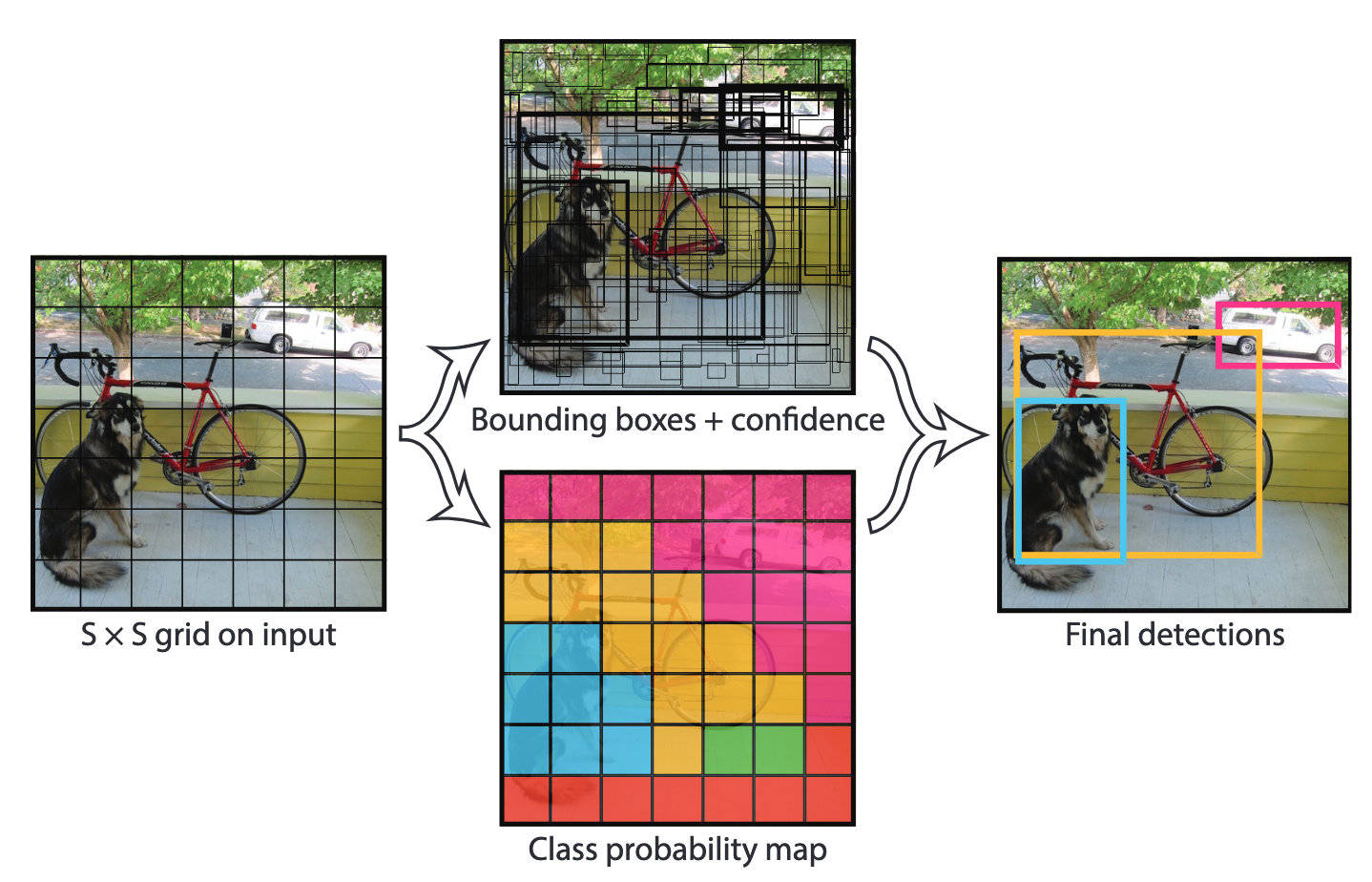 [PC , bx , by , bh , bw ]
YOLO (You Only Look Once)
Pros:
Simple and fast detection method
Can run on real-time, good for videos

Cons:
Strong spatial constraints on bounding boxes
Small objects may be missed, e.g. flock of birds
Difficult to generalize to other aspect ratios
YOLO - Hands on
In this exercise, we use pre-trained YOLO detector in Gluon for object detection.
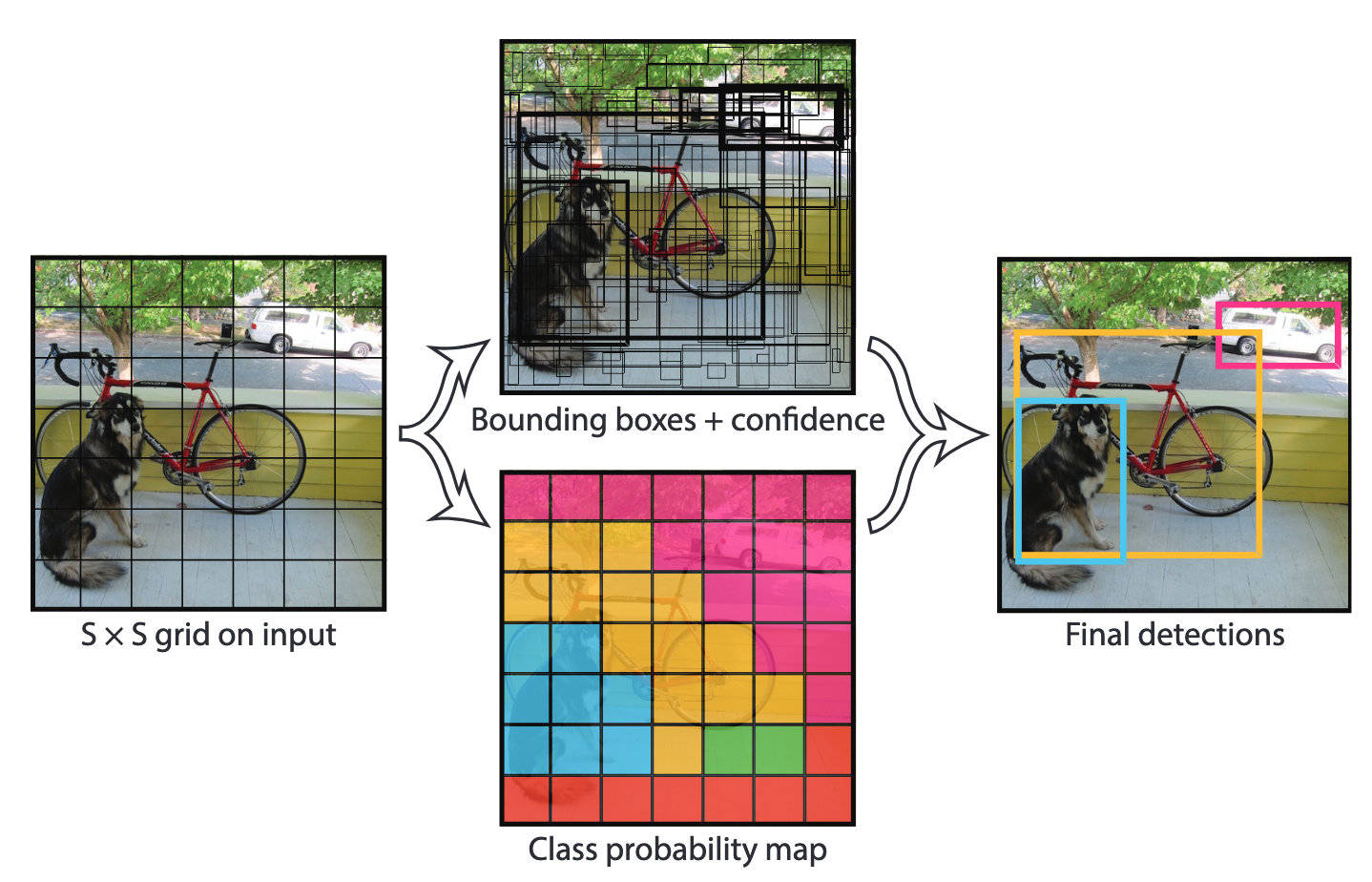 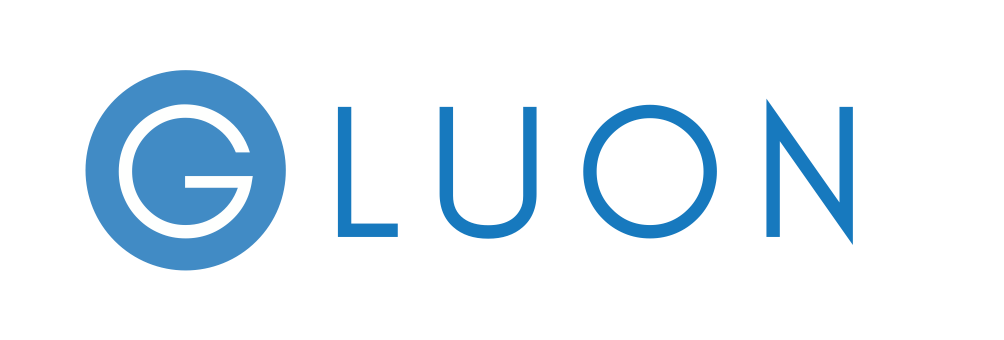 Follow through this notebook: MLA-CV-DAY3-YOLO.ipynb
Run the notebook from your SageMaker instance.